Discussion on Threshold-based Sensing
Date: 2022-02-14
Authors:
Slide 1
Introduction
Changing of the Channel State Information (CSI) may carry information about the activities of interests in an environment
TGbf has made a few agreements on “Threshold-based measurement and reporting” based on the change of CSI
However, some of the terms in the agreed texts have not been clearly defined, which makes the decision on the details of sensing procedure difficult.
The purpose of this contribution is to highlight those issues and discuss some alternatives
Slide 2
What have been agreed [1]
Motion 18:
An optional threshold-based measurement and reporting procedure is defined in which
The difference between the current measured CSI and the previous measured CSI is quantified. The difference is referred to as CSI variation.
A threshold value to be used by the sensing receiver in the threshold-based procedure is defined. 
By comparing the CSI variation with the threshold, the sensing receiver can send a feedback resulting from the large CSI variation to the sensing transmitter.
Whether the threshold is predefined, or defined by the sensing receiver, transmitter, initiator or responder is TBD. 
The threshold-based procedure is not always required
Motion 33
In the threshold-based measurement instance, the threshold for each responder to be compared with the CSI variation value is determined by the initiator.
Slide 3
Issues on Terms in the Agreement
The difference between the current measured CSI and the previous measured CSI, i.e., “CSI variation”, is not clearly defined
What principle is the “CSI variation” based on? 
Without clear definition of “CSI variation”, does comparing “CSI variation” to a given threshold make sense? 
Can a threshold be given without understanding the definition of CSI variation? 
Is the definition of CSI variation implementation dependent, or application dependent, or both?
After comparing the CSI variation with the threshold, what is fed back from the sensing receivers? 
Feedback the measured CSI variation regardless of the threshold value or above/below threshold information (1 bit)
We will focus on the first issue in this contribution.
Slide 4
Ways to Obtain CSI Variation
NDP (predefined Signal)
Sensing Tx/Initiator
Sensing Rx
(Estimate CSI)
Typical method in the literature [2]
CSI Feedback (wire or air)
Compute CSI Variation
Applications have a prior knowledge about how the “CSI Variation” is defined
The algorithm strongly depends on application and implementation
Application
NDP (predefined Signal)
Proposed method for 802.11bf
Sensing Tx/Initiator
Sensing Rx 
(Estimate CSI)
CSI Variation related feedback
Compute CSI Variation
Application
Can determination of a CSI variation be disengaged from sensing application?
Slide 5
Examples of Definitions of Channel Variation and Their applications [2]
CSI cross correlation (Human presence detection)
Mean absolute detection (Human presence detection)
Earth Mover’s Distance (Human dynamics monitoring)
LOS/NLOS detection (Motion detection)
Kernel SVM (Activity recognition)
Dynamic Time Wrapping (Activity recognition)
Euclidean distance (Human identification/authentication)

     ([2] listed 130 algorithms from 150+ references)
Slide 6
Discussion
Definition, or the principle, of CSI variation highly depends on types of sensing or sensing applications 
Without defining the CSI variation and leaving it completely to implementation or application may make CSI variation feedback (or threshold-based sensing feedback) less useful for the 802.11 standard
Consistency issues: 
The same threshold value may have different meanings for different CSI variation functions
CSI variation based on one definition may be higher than a threshold and the CSI variation based on another definition may be lower than the same threshold 
E.g., CSI variation computed using mean absolute deviation for the same setting will be different from the CSI variation computed using standard deviation
802.11bf should at least provide a “reference” of the definition for CSI variation or a description of the basic principle and characteristics of CSI variation generated at sensing receivers
Slide 7
Possible Options
Define a “reference” for CSI variation based on “commonly” used algorithm(s)
“Reference” means non-mandatory. It may be used for threshold-based feedback as well. 
“Commonly used” means useful for most applications
Examples: Cross-correlation of CSI over time and/or frequency (see next slide)
Relatively simple to be implemented  
Provide guidelines or requirements for CSI variation algorithm(s)
Should be a bounded function of CSI over time and frequency
Can be further normalized between 0 and 1 
Maintain consistency over time and frequency
Returns the same result in the same channel condition given the same measurement duration and channel bandwidth
Slide 8
A Reference Definition of CSI Variation [3]
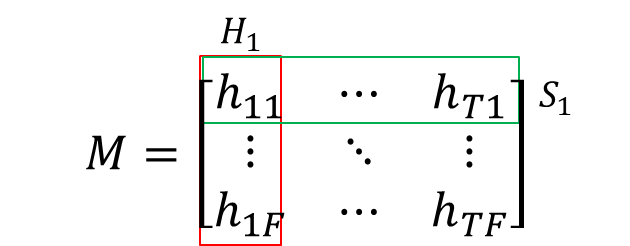 Slide 9
Conclusion
Discussed the issues in the agreed statements on threshold-based sensing
Discussed how the “CSI variation” is defined and implemented in the literature
Suggested that TGbf should agree on a definition of “CSI variation” before moving forward define other threshold-based sensing procedures
Provided an example found in the literature
Slide 10
References
[1] Claudio da Silva, “Specification Framework for TGbf,” 11-21/0504r7
[2] Yongsen Ma, et. al. “WiFi Sensing with Channel State Information: A Survey,” ACM Comput. Surv., Vol. 52, No. 3, Article 46. Publication date: June 2019
[3] T. Hang, et al., WiSH: WiFi-based real-time human detection, in Tsinghua Science and Technology, vol. 24, no. 5, pp. 615-629, October 2019
Slide 11
SP
Do you agree that TGbf should define “CSI variation” based on an algorithm as a reference in the threshold-based measurement and reporting  procedure?
	- The algorithm is not mandatory 
	- The algorithm is TBD
Slide 12